POLITICA DE PARTICIPACION CIUDADANA
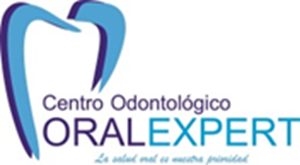 La POLITICA DE PARTICIPACIÓN SOCIAL EN SALUD (PPSS) Resolución 2063 de 2017 es un esfuerzo del Ministerio de Salud y Protección Social para dar cumplimiento al mandato legal de direccionar y garantizar la participación social en el sector salud en el marco de la Ley 1438 de 2011, la Ley Estatutaria de Salud 1751 de 2015 y la Ley Estatuaria de Participación 1757 de 2015. 
Con la Política de Participación Social en Salud (PPSS) se propone dar respuesta a las necesidades y problemáticas que afectan, limitan o restringen la participación de la ciudadanía en salud
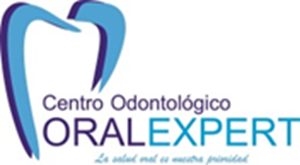 OBJETIVO
garantizar el derecho a la ciudadanía a vincularse en la toma de decisiones del sector que le afecten o interesen por parte de los integrantes del SGSSS, con el fin dar cumplimiento a la Ley Estatutaria de Salud
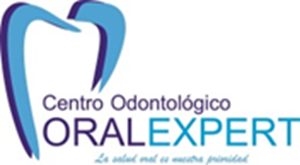 ALCANCE
El Alcance de la participación social en salud de acuerdo con la Ley Estatutaria en salud 1751 de 2015 la participación tiene alcance decisorio. El derecho fundamental a la salud comprende el derecho de las personas a participar en las decisiones adoptadas por los agentes del sistema de salud que la afectan o interesan.
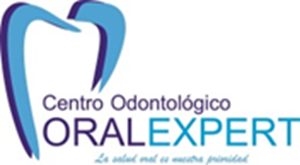 LA PARTICIPACION DE LA COMUNIDAD CONTRIBUYE A:
1. LA MEJORIA EN LA CALIDAD DE LA ATENCIONY EN EL AUMENTO DE LA SATISFACCION DE USUARIOS,YA QUE LA ATENCION SE ORGANIZACONSIDERANDO DIVERSOS APORTES Y OPINIONES, EN ESPECIAL LA DE LOS USUARIOS.
2. PROMOCION DE LA SALUD, PROCESO QUE REQUIERE DEL COMPROMISO DE LA COMUNIDAD
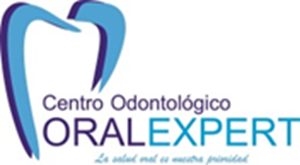 ASOCIACION DE USUARIOS
Como parte de la política de participación ciudadana esta el derecho de la  conformación de la asociación de usuarios.Se realizara una convocatoria para que los usuarios participen de esta asociación., que se hará por los diferentes canales de comunicación de oral expert.Estos usuarios serán veedores de la atención en oral expert. Este proceso tiene como finalidad la búsqueda de la transparencia y la retroalimentación desde la perspectiva ciudadana para, a partir de allí, lograr la adopción de medidas tendientes al mejoramiento.
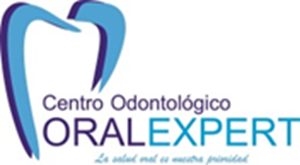 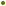 FUNCIONES DE LA ASOCIACION DE USUARIOS
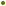 - Vigilar y controlar la prestación y calidad de los servicios de salud- divulgar los derechos y las obligaciones en salud de los usuarios- vigilar el cumplimiento de estos derechos y deberes- Mantener canales de comunicación con los afiliados que permitan conocer sus inquietudes y demandas para hacer propuestas ante EL COMITÉ DE CALIDAD DE ORAL EXPERT.- Vigilar que las decisiones que se tomen en las Juntas Directivas, se apliquen según lo acordado.- Informar a las instancias que corresponda, si la calidad del servicio prestado no satisface la necesidad de sus afiliados.- Proponer a, los días y horarios de atención al público de acuerdo con las necesidades de la comunidad, según las normas de administración de personal DE ORAL EXPERT.- Atender las quejas que los usuarios presenten sobre las deficiencias de los servicios y vigilar que se tomen los correctivos del caso.- Proponer las medidas que mejoren la oportunidad y la calidad técnica y humana de los servicios de salud y preserven su menor costo y vigilar su cumplimiento.- Elegir democráticamente sus representantes por periodos máximos de dos (2) años.
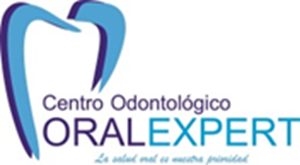 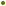 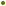 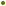 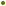 PRINCIPIOS DE LA ASOCIACION DE USUARIOS
- SOLIDARIDAD- DEMOCRACIA- IMPARCIALIDAD- SERVICIO- EQUIDAD
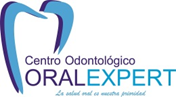 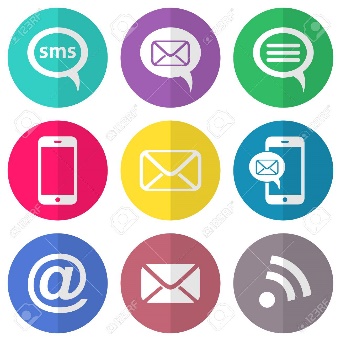 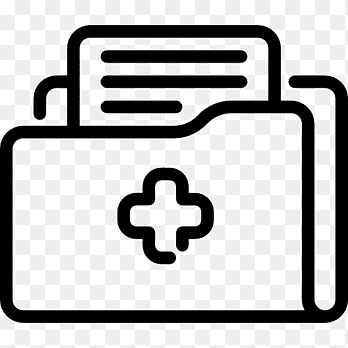 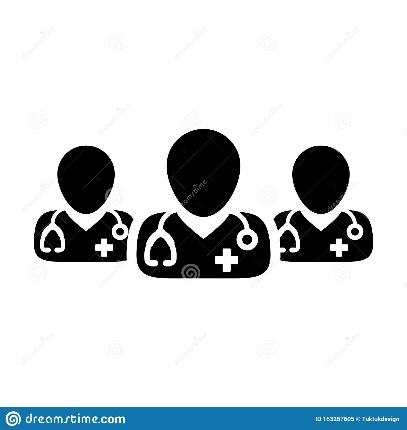 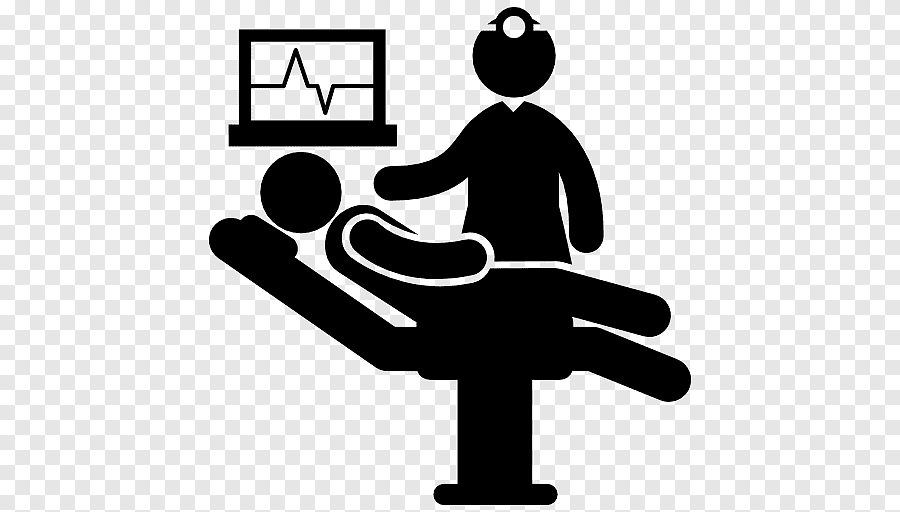 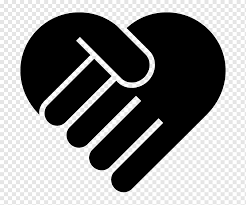 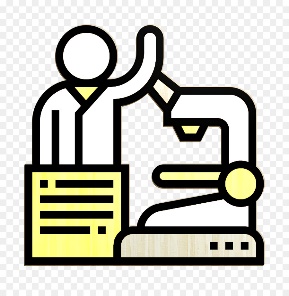 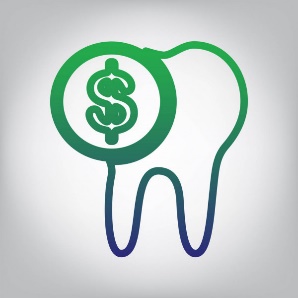 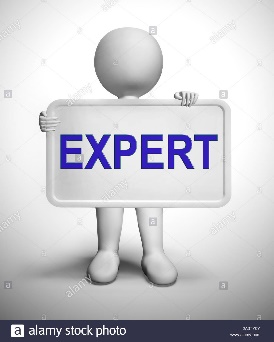 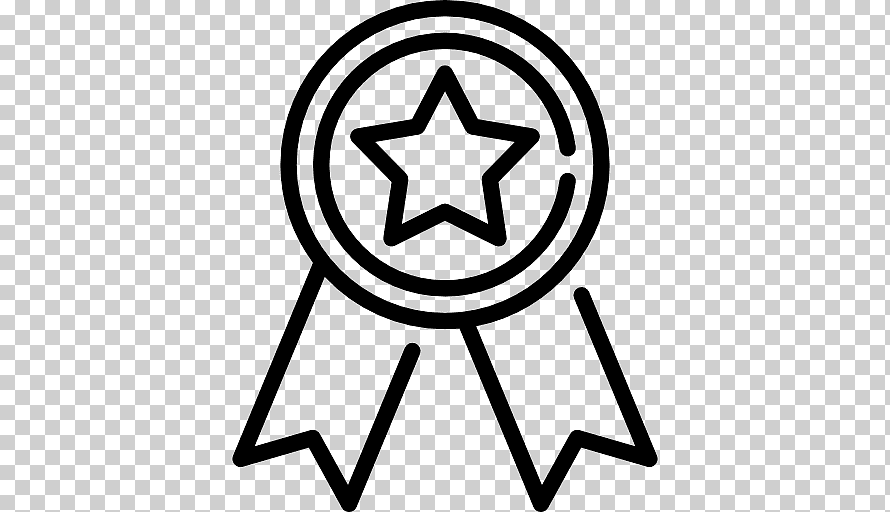 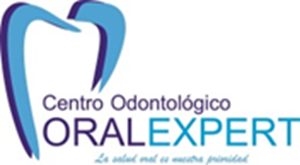 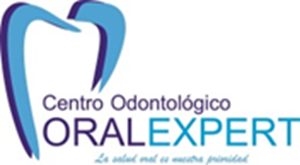 PROGRAMA PQRS
OBJETIVO.Unificar el sistema de recepción de PQRS (Peticiones, quejas, reclamos y sugerencias) como parte del compromiso y calidad DE Oral Expert, que permita a los usuarios , expresar sus comentarios, encontrando respuestas oportunas a sus solicitudes, con el fin de mejorar así la prestación del servicio a través de acciones de mejora en el desempeño de los procesos.  ALCANCE  Este procedimiento aplica para todas las peticiones, quejas, reclamos y sugerencias,  de los usuarios que ingresan a Oral Expert.
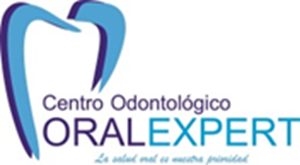 DEFINICIONES
Peticiones: Es aquel derecho que tiene toda persona individual o jurídica, grupo, organización    o asociación para solicitar o reclamar ante las autoridades competentes por razones de interés público ya sea individual, general o colectivo.
Quejas: Es una expresión verbal o escrita que denota molestia o disgusto ante la actitud, servicio o producto prestado por parte de un área o colaborador de la Fundación. 
Reclamos: Demostración verbal o escrita de oposición contra una decisión o asunto que se considera injusto o insatisfactorio. 
Sugerencias: Idea verbal o escrita que se propone a un área o colaborador para el mejoramiento de los servicios de la Fundación. 
Felicitación o Elogio: Manifestación de agrado o congratulación por la labor realizada por un colaborador o área de manera verbal o escrita.
Servicio al usuario: Conjunto de actividades interrelacionadas que ofrece la Fundación con el fin de que el usuario ya sea interno o externo, obtenga el producto o servicio en el momento y lugar adecuado y se asegure un uso correcto del mismo.
Deberes. Hace referencia a las actividades, actos y circunstancias que implican una determinada obligación moral o ética. Generalmente, los deberes se relacionan con determinadas actitudes que todos los seres humanos, independientemente de su origen, etnia, edad o condiciones de vida están obligadas a cumplir a modo de asegurar al resto de la humanidad la posibilidad de vivir en paz, con dignidad y con ciertas comodidades.
Derechos. El derecho a la salud significa que los gobiernos deben crear las condiciones que permitan a todas las personas vivir lo más saludablemente posible. Esas condiciones incluyen la disponibilidad garantizada de servicios de salud, condiciones de trabajo saludable y seguro, vivienda adecuada y alimentos nutritivos.
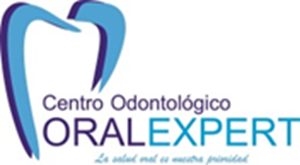 OFICINA DE ATENCION AL USUARIO
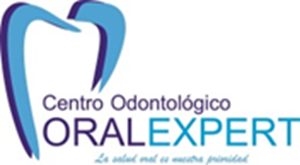 Radicación PQRS
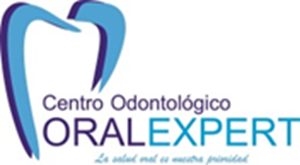 Cuadro tiempos de respuestas PQRS
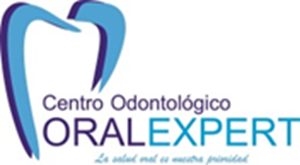 ENCUESTA DE SATISFACCION
Para *Oral Expert*, es muy importante su opinión. Ayúdanos con está breve encuesta. No te tomará más de 2 minutos: https://forms.gle/9MjwV39Y2LxXt2MQA
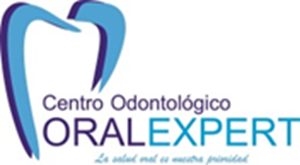 QUIERES PERTENECER A LA ASOCIACION DE USUARIOS DE ORAL EXPERT.
Para ser miembro de la asociación debe ser paciente de ORAL EXPERT y haber recibido nuestros servicios durante el último año contado a partir de la fecha de convocatoria a la asamblea de constitución, o dentro del año anterior a la fecha de solicitud de afiliación, según figure en los registros clínicos.
Haber asistido a la Asamblea de constitución de la Asociación o haber presentado de manera escrita la solicitud de admisión para ser evaluado y admitido.
Los compromisos adquiridos por la IPS y la comunidad a través de la Asociación de Usuarios, estarán regulados por los principios de concertación y de amigable composición y no se utilizara para interrumpir el normal desarrollo de la atención en salud.
Para hacerse parte de la Asociación de usuarios debe enviar su solicitud por cualquiera de estos medios, solicitudes que serán re direccionadas al miembro activo y representante legal de la Asociación de usuarios:
1. En físico dirigido a la Jefe de Atención al usuario a la Calle 120ª # 7-36 OF. 904 de Bogotá.2. Envió de su solicitud por correo electrónico a: oralexpertcentroodontologico@gmail.com
Su solicitud será resuelta dentro de los 15 días hábiles siguientes a la fecha de recibo.
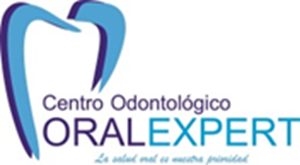